Ενότητα 5Η αλλαγή στους οργανισμούς
Μαθησιακή υποενότητα 2
Ο Κύκλος της Οργανωσιακής Αλλαγής
connect-erasmus.eu
Θεματικές που θα καλυφθούν
2.1. Τι είναι η Ανάλυση αναγκών;
Ορισμός της Ανάλυσης αναγκών.
Πώς τη διεξάγουμε;
Εργαλεία και μέθοδος.
2.2. Πώς εφαρμόζουμε την αλλαγή;
Βήματα για να εφαρμόσουμε την αλλαγή.
Πώς διασφαλίζουμε την επιτυχία;
2.3. Πώς διατηρούμε και αξιολογούμε την αλλαγή;
Διατήρησε και αξιολόγησε την αλλαγή.
Κυκλική φύση της αλλαγής (cyclic nature).
connect-erasmus.eu
Τι είναι ο κύκλος αλλαγής;
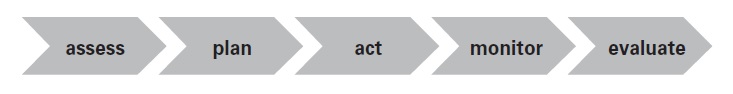 connect-erasmus.eu
Τι είναι η Ανάλυση Αναγκών; (1)
Μπορεί να εμφανιστεί και με τους όρους: “gap analysis”, “needs analysis” και “performance analysis”
Χάσμα (Gap) (είτε ως ευκαιρία είτε ως πρόβλημα)  κοινοί υποκινητές δράσης και αλλαγής
Απαραίτητη η διαπίστωση του χάσματος μεταξύ του «που είμαστε τώρα» και «πού θέλουμε να πάμε» !!!
Τα πλεονεκτήματα: 
(a) συστηματική διαδικασία για την καθοδήγηση της λήψης αποφάσεων
(b) παροχή αιτιολόγησης για τις αποφάσεις πριν την λήψη τους 
(c) μπορεί να κλιμακωθεί για κάθε μέγεθος έργου, χρονικού πλαισίου και προϋπολογισμού 
(d) προσφέρει ένα αντιγράψιμο μοντέλο που μπορεί να εφαρμοστεί τόσο από αρχάριους όσο και από ειδικούς
connect-erasmus.eu
Τι είναι η Ανάλυση Αναγκών; (2)
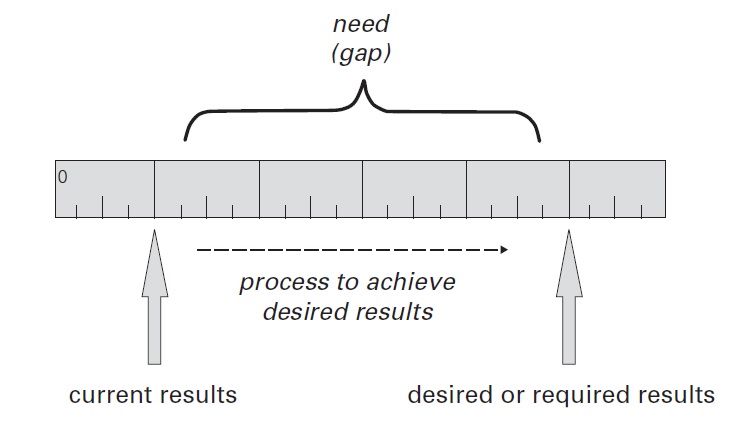 Είναι ένα απλό εργαλείο για τ λήψη κατάλληλων αποφάσεων! 
Μπορεί επίσης να οριστεί σε σχέση με τα κενά ως προς τα αποτελέσματα (Kaufman, Oakley-Brown, Watkins, & Leigh, 2003)
Ανάγκη= η διαφορά ανάμεσα στα επιτεύγματα του παρόντος και των επιθυμητών
connect-erasmus.eu
Διεξαγωγή της Ανάλυσης Αναγκών (1)
Βήμα 1ο : Αναγνώριση
Προσδιορίστε τους εσωτερικούς και εξωτερικούς συνεργάτες σας για την αξιολόγηση των αναγκών.
Προσδιορίστε ποια δεδομένα απαιτούνται για τον προσδιορισμό των αναγκών σε στρατηγικό, τακτικό σε επιχειρησιακό επίπεδο και σε επίπεδο τακτικής.
Προσδιορίστε πιθανές πηγές δεδομένων.
Συλλέξτε πληροφορίες μέσα από: συνεντεύξεις, έρευνες, ομάδες εστίασης κ.λπ.
Καθορίστε τις τελικές ανάγκες με βάση τα κενά μεταξύ των τρεχόντων και των επιθυμητών αποτελεσμάτων.
Βήμα 2ο : Ανάλυση
Καθιερώστε μια αρχική ιεράρχηση των αναγκών.
Εστιάστε στις ανάγκες υψηλών προτεραιοτήτων και δείτε τι λειτουργεί και τι όχι.
Αναλύστε και συνθέστε τις χρήσιμες πληροφορίες.
connect-erasmus.eu
Διεξαγωγή της Ανάλυσης Αναγκών (2)
Βήμα 3ο : Απόφαση
Η λήψη σύνθετων αποφάσεων με βάση την ανάλυση είναι το επόμενο και τελευταίο βήμα.
Αυτό το βήμα είναι επίσης συχνά το πιο δύσκολο, αφού:
υπάρχουν ανταγωνιστικά συμφέροντα για την εμφάνιση ορισμένων τύπων αλλαγών
είναι δύσκολο να συμφωνήσουμε ποια κριτήρια θα χρησιμοποιηθούν για τη λήψη αποφάσεων
κάποιος μπορεί να χρειαστεί να διαπραγματευτεί και/ή να συμβιβαστεί
connect-erasmus.eu
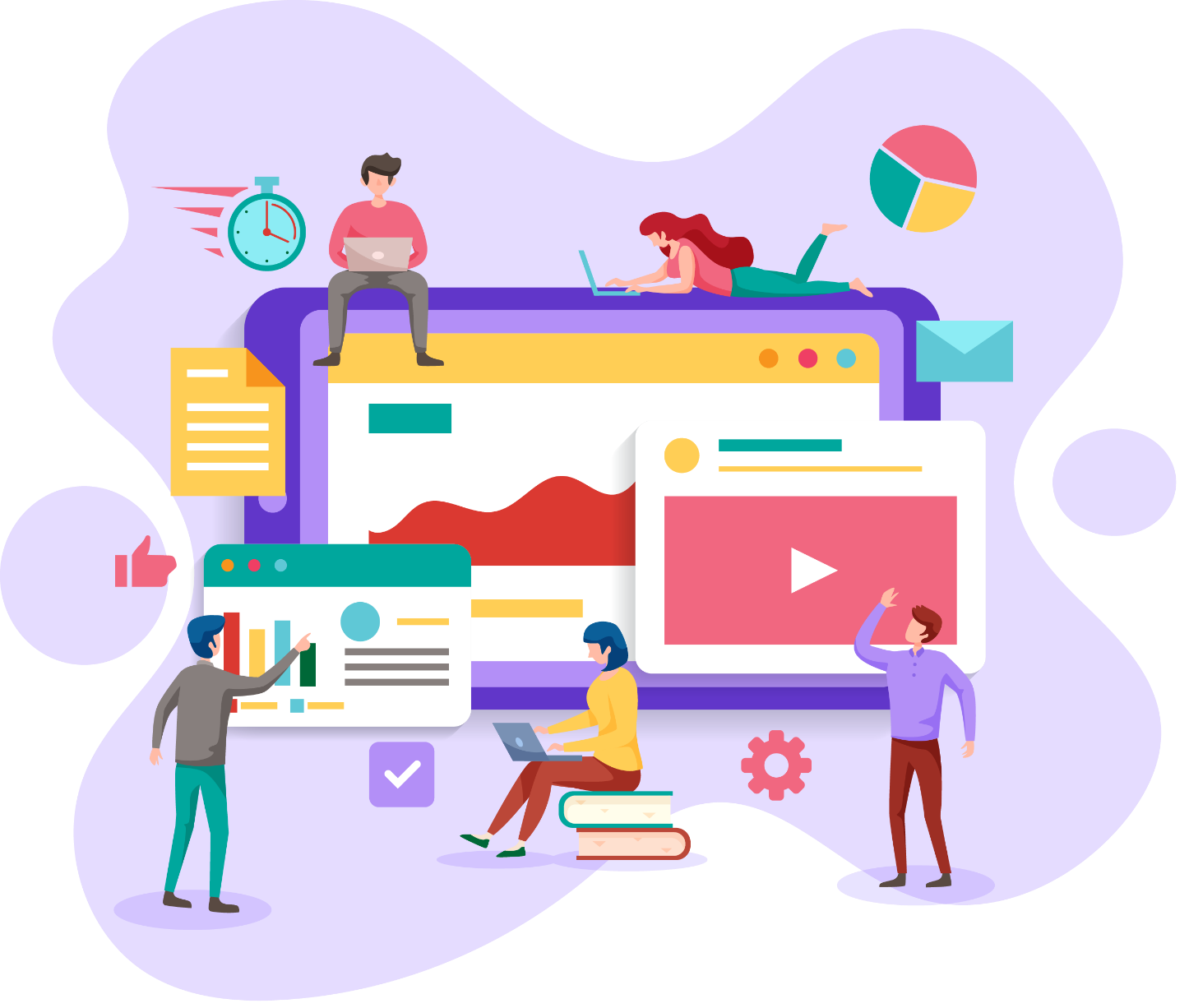 Εργαλεία της Ανάλυσης Αναγκών
Μπορούν να συνοψιστούν σε δύο κύριες κατηγορίες:
Τεχνικές και εργαλεία συλλογής δεδομένων

Εργαλεία και τεχνικές λήψης αποφάσεων
connect-erasmus.eu
Εργαλεία της Ανάλυσης Αναγκών
Μερικά παραδείγματα μεθόδων και εργαλείων αποτελούν…
Έλεγχος ήδη υπαρχόντων δεδομένων/εγγράφων
Καθοδηγούμενες αξιολογήσεις ειδικών
Διαχείριση ομάδων εστίασης
Διεξαγωγή συνεντεύξεων
Έρευνες διπλής απόκρισης (Dual response surveys)
SWOT+ ανάλυση
Δεδομένα παρατήρησης
Ανάλυση καθηκόντων (Task Analysis)
Ώρα για σκέψη!
Ποια προβλήματα θα μπορούσαν να προκύψουν εάν παραλείψουμε την ανάλυση εκτίμησης αναγκών κατά τον σχεδιασμό της αλλαγής;
connect-erasmus.eu
Εφαρμογή της Αλλαγής(1)
Ποια είναι τα μυστικά της εφαρμογής; McKinsey & Company
Έρευνα με 2000 executives σε περισσότερες από 900  εταιρείες/οργανισμούς σε όλους τους κλάδους δραστηριοτήτων
1. Ιδιοκτησία και δέσμευση
Οι ηγέτες πρέπει να επιδείξουν υψηλό επίπεδο ψυχολογικής επένδυσης που κινητοποιεί την προσωπική και προληπτική δράση
Η επιτυχής αλλαγή ενισχύει την ιδιοκτησία μέσω σαφούς λογοδοσίας για συγκεκριμένους στόχους
Καλό στυλ ηγεσίας: Προωθήστε ένα στυλ ηγεσίας που θέτει τολμηρές φιλοδοξίες με σαφή υπευθυνότητα—δίνοντας έμφαση στις προκλητικές και υποστηρικτικές διαστάσεις της ηγεσίας.
Δημιουργία του κατάλληλου αντίκτυπου (buzz): Αντί να στέλνουν ανεπιθύμητα μηνύματα σε όλους με γενικό υλικό επικοινωνίας, οι ηγέτες αντ' αυτού μεταφέρουν μεθοδικά μια συναρπαστική ιστορία αλλαγής σε ολόκληρο τον οργανισμό.
connect-erasmus.eu
Εφαρμογή της Αλλαγής (2)
2. Προτεραιοποίηση πρωτοβουλιών
Αυτό που επιλέγει να μην κάνει ένας οργανισμός είναι εξίσου σημαντικό με αυτό που κάνει.
Κατανόηση των κινδύνων: Δημιουργήστε μια ισχυρή βάση δεδομένων, με σαφή κατανόηση του μεγέθους και της φύσης κάθε ευκαιρίας, του χρόνου της και τυχόν εμποδίων στην παράδοση.
Μετριασμός και ανακατάταξη
3.Πόροι και Ικανότητες
Αντί να αναζητούν μόνο ανθρώπους που τυχαίνει να είναι διαθέσιμοι, οι επιτυχημένοι οργανισμοί της αλλαγής καλύπτουν βασικούς ρόλους με βάση την αξία και απαλλάσσουν τους κατάλληλους υποψήφιους από τα τρέχοντα καθήκοντά τους.
Ο ρόλος κάθε ατόμου είναι καλά καθορισμένος και οι προσδοκίες και οι ευθύνες ευθυγραμμίζονται με τους διαθέσιμους πόρους.
Όλοι οι εργαζόμενοι λαμβάνουν ανατροφοδότηση και συνεχή καθοδήγηση (ongoing coaching).
connect-erasmus.eu
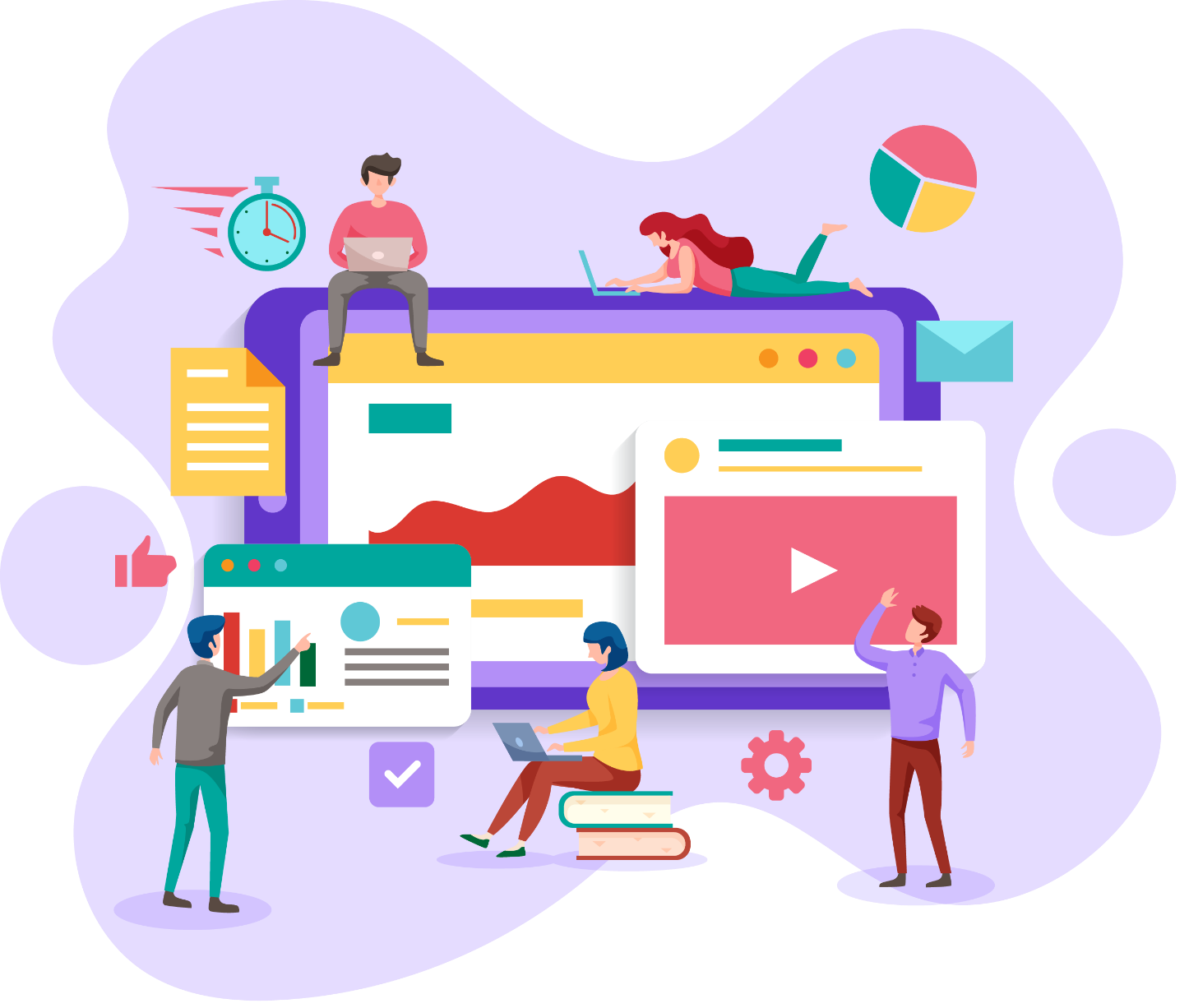 Ώρα για σκέψη!
Συζήτα τη σημασία της καλής ηγεσίας (good leadership) για την επίτευξη επιτυχών αποτελεσμάτων αλλαγής.

Επιπλέον υλικό:
Chapter 5: από το βιβλίο “Making Sense of Change Management” (pp. 187-221)
connect-erasmus.eu
Διατήρηση και Αξιολόγηση της Αλλαγής (1)
Πώς ξέρουμε ότι η αλλαγή λειτουργεί;
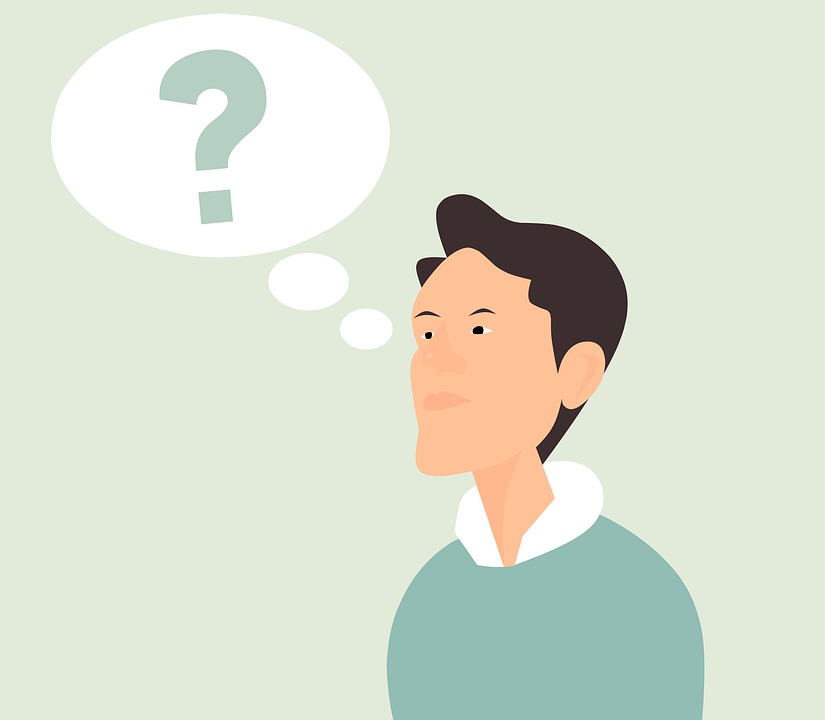 Ανάλογα με το ποιο είναι το κυρίαρχο παράδειγμά σας ή ο τρόπος που λειτουργεί η κουλτούρα του οργανισμού σας, η παρακολούθηση και η αξιολόγηση της αλλαγής θα δώσει διαφορετικές απαντήσεις!!!
Από τη μία πλευρά, μπορούμε να αξιολογήσουμε την επιτυχία με μετρήσιμα αποτελέσματα μειωμένος απουσιασμός, αυξημένη ικανοποίηση πελατών, αυξημένη ικανοποίηση εργαζομένων, μειωμένο headcount, αύξηση των προτύπων ποιότητας κ.λπ.
Αυτό όμως είναι όλο; Κάποιος θα έπρεπε να λάβει υπόψιν ότι … 
οι άνθρωποι και τα συστήματα παρατηρούν μόνο ό,τι θεωρούν σημαντικό
η ύπαρξη μιας καθορισμένης μεθοδολογίας μπορεί να διαταράξει το πλαίσιο
αυτό που παρατηρούν οι άνθρωποι μεταβάλλεται με την πάροδο του χρόνου
τα οργανωσιακά όρια είναι διαπερατά
η ανατροφοδότηση  λειτουργεί σαν μια σταθερή πηγή ροής πληροφοριών που μπορεί να αλλάξει ορισμένες διαδικασίες
connect-erasmus.eu
Διατήρηση και Αξιολόγηση της Αλλαγής (2)
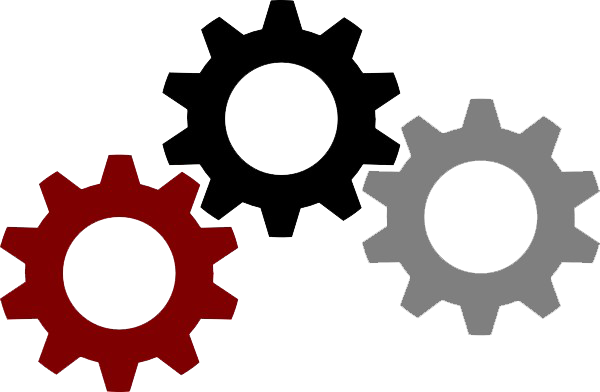 Πώς κανείς μπορεί να αντιληφθεί έναν οργανισμό;
Η Μηχανική Μεταφορά   Αυτή παράγει ένα σαφές σύνολο μετρήσιμων αποτελεσμάτων που μπορούν να παρακολουθούνται και να αξιολογούνται καθ' όλη τη διάρκεια της διαδικασίας. Η διαχείριση της αλλαγής μέσω αυτής της μεταφοράς απαιτεί εστίαση στις «σκληρές» παρά στις «μαλακές» πτυχές της αλλαγής και τα αναμενόμενα αποτελέσματα μπορεί να είναι λίγο άκαμπτα. 
Η Πολιτική Μεταφορά  Αυτή η μεταφορά έχει να κάνει με την ικανοποίηση βασικών ομάδων ενδιαφερομένων. Η αλλαγή είναι επιτυχής εάν τα βασικά ενδιαφερόμενα μέρη είναι ικανοποιημένα και οι απόψεις και οι πολιτικές έχουν αλλάξει. Η διαδικασία της αλλαγής είναι μια διαδικασία επιτυχούς διαπραγμάτευσης με  τα μυριάδες συμφέροντα των ενδιαφερομένων.
Η Μεταφορά ως Οργανισμός  Αυτή η μεταφορά αφορά τη διασφάλιση της αποτελεσματικότητας και της αποδοτικότητας της ροής πληροφοριών στον οργανισμό και στο περιβάλλον του. Μια βασική πτυχή της επιτυχημένης διαχείρισης της αλλαγής σε αυτό το παράδειγμα είναι η εστίαση στην οργανωτική μάθηση και στην ανταπόκριση.
Η Μεταφορά Ροής και Μετασχηματισμού Αυτή η μεταφορά αφορά στη δημιουργία ενός καλά καθορισμένου  χώρου για να συμβεί η αλλαγή. Το συλλογικό όραμα και η κατεύθυνση, μαζί με μια ισχυρή αίσθηση οργανωτικών αξιών, παρέχουν το τι διακυβεύεται οριοθετώντας τις παραμέτρους για την αλλαγή.
connect-erasmus.eu
Ώρα για σκέψη !
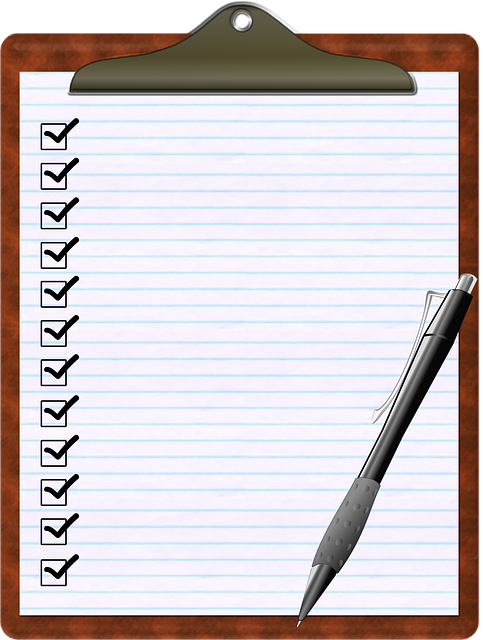 1η Ερώτηση: Θεωρείτε ότι οι διαφορετικοί τύποι αλλαγής μπορούν να αντιμετωπιστούν πιο αποτελεσματικά με την υιοθέτηση διαφορετικών προσεγγίσεων για την αλλαγή;

2η Ερώτηση: Αναλογιζόμενοι την προσωπικότητά σας, με ποιους τρόπους μπορεί να σας ελκύσουν οι διαφορετικές προσεγγίσεις;
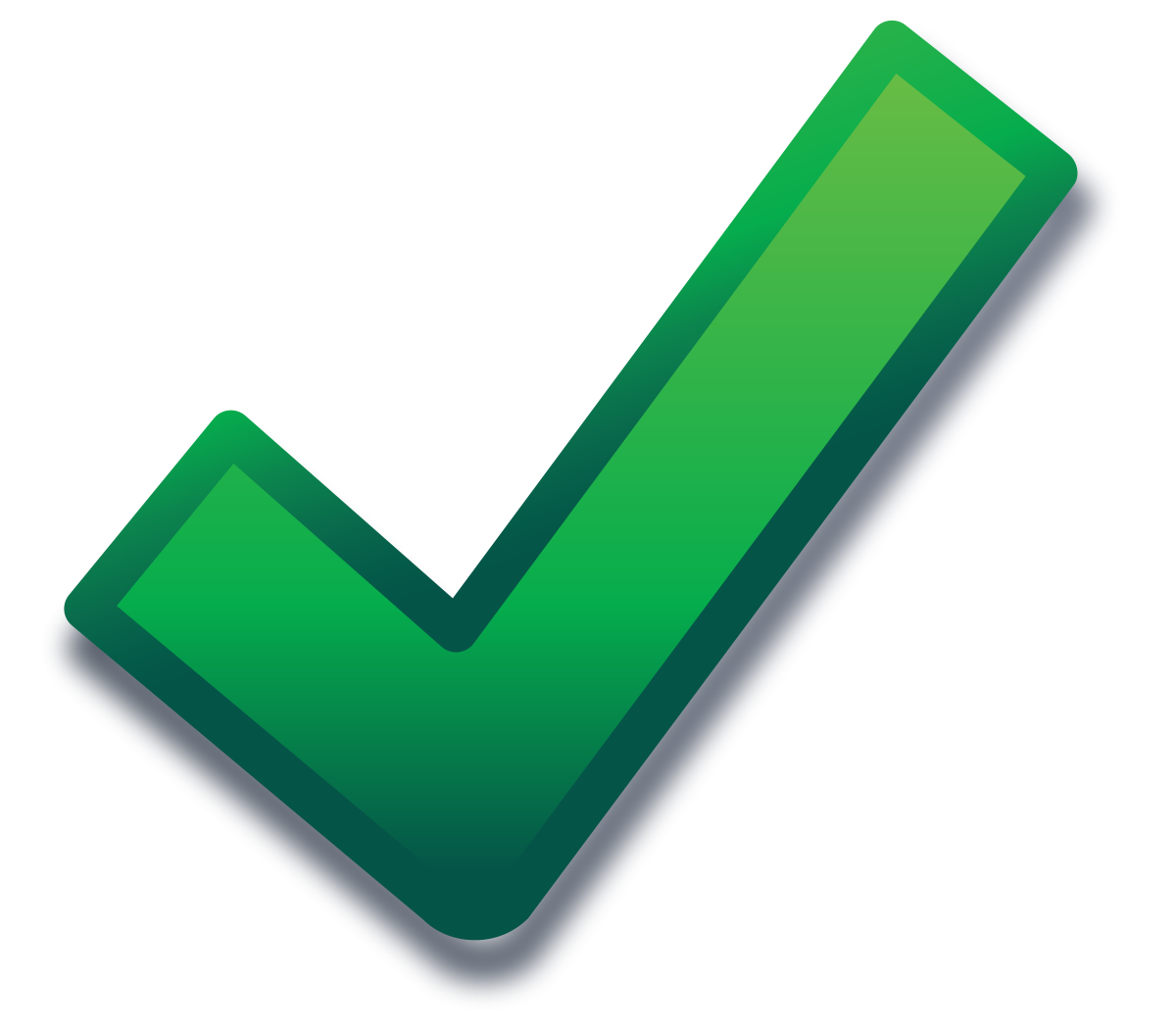 connect-erasmus.eu
Σύνοψη
Τι είναι ο κύκλος της αλλαγής;
Εφαρμογή της Αλλαγής
Ποια είναι τα βήματα; 
Τι εννοούμε με τον όρο “cyclic nature”;
Ποιοι είναι οι παράγοντες της επιτυχίας;
Needs Assessment Analysis
Αξιολόγηση της Αλλαγής
Τι είναι;
Τι χρειαζόμαστε;
Πώς τη διεξάγουμε;
Πώς αξιολογούμε την Αλλαγή;
Ποιες είναι οι μεταφορές που μπορούμε να χρησιμοποιήσουμε;
connect-erasmus.eu
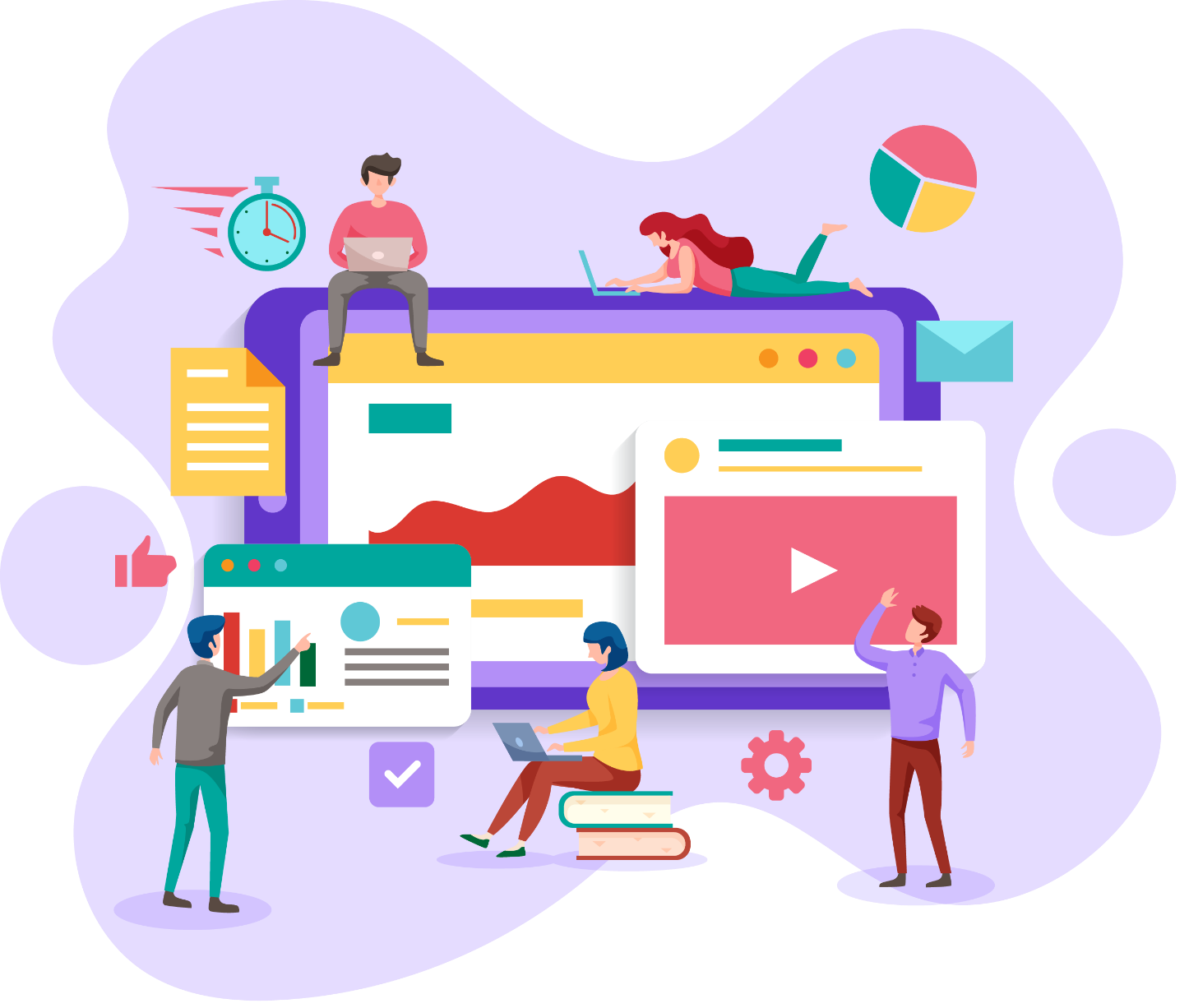 Άσκηση
Τα στοιχεία δείχνουν ότι η πλειονότητα των σχεδίων για οργανωσιακή αλλαγή  αποτυγχάνει, κυρίως λόγω της έλλειψης προσοχής στις βασικές αρχές της Διοίκησης Αλλαγών.

Θα διαβάσετε μια πραγματική μελέτη περίπτωσης ενός αποτυχημένου σχεδίου αλλαγής, που εφαρμόστηκε από την HRMC.

Έχοντας διαβάσει για το πως η HMRC αντιμετώπισε την αλλαγή την τελευταία δεκαετία, υπάρχει κάτι που θα κάνατε διαφορετικά;
connect-erasmus.eu
Σας ευχαριστώ για την προσοχή σας! Ερωτήσεις;
your@email_address.eu
connect-erasmus.eu